More from Straus ch 4
transformational voice-leading
transformational voices
Our discussion of composing-out an interval cycle is mostly concerned with the ways in which one note can be heard to move to another and the  resulting melodic lines.
A more abstract aspect of organization is the movement of transformational voices 
A line is literal and concrete a voice results from underlying harmonic transformation
One good way to describe voice leading in post-total music involves paying attention to the pitch-class counterpoint created by transposition and inversion
Transposition and inversion involve mapping notes from one set to those in the next
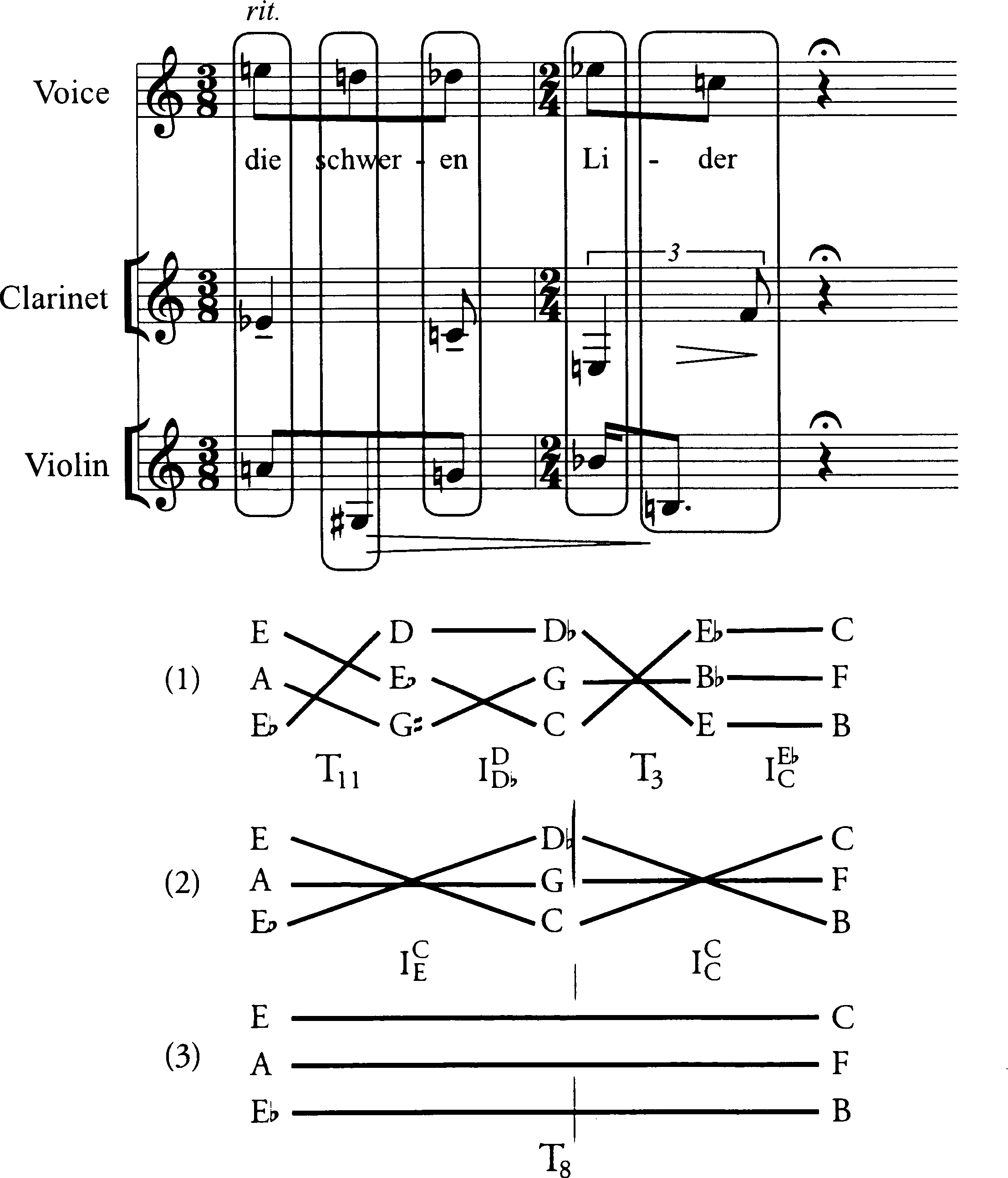 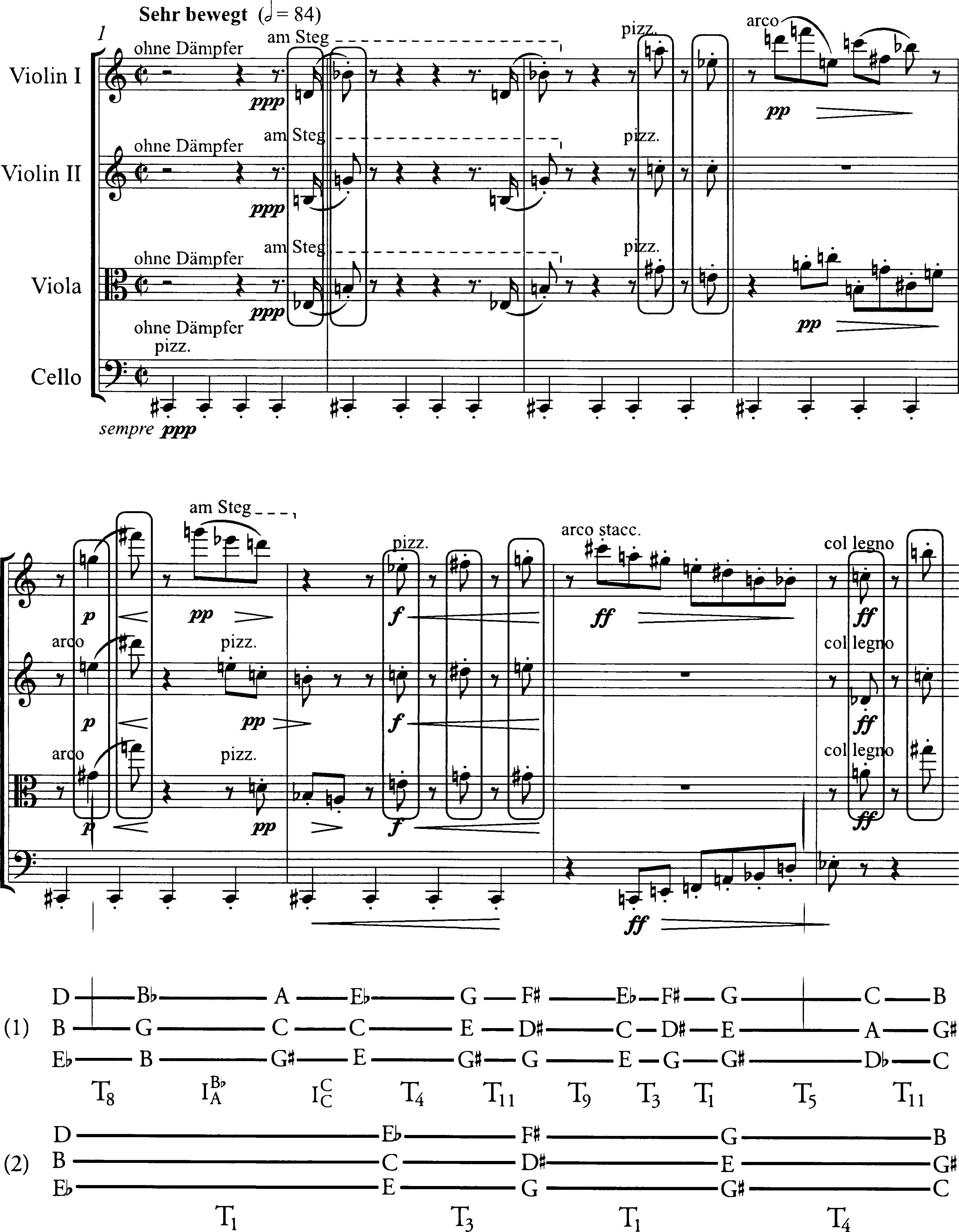 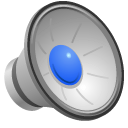 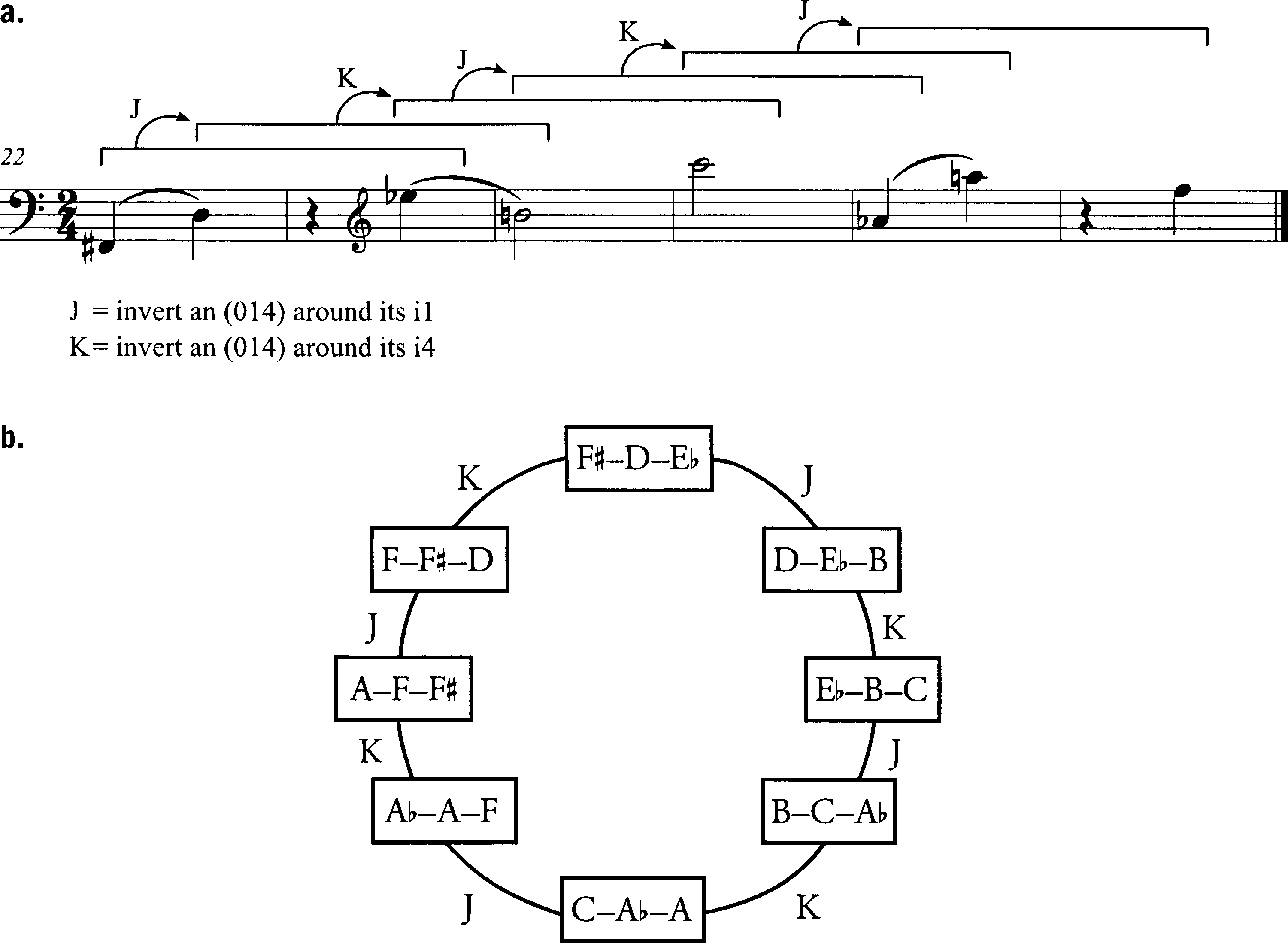 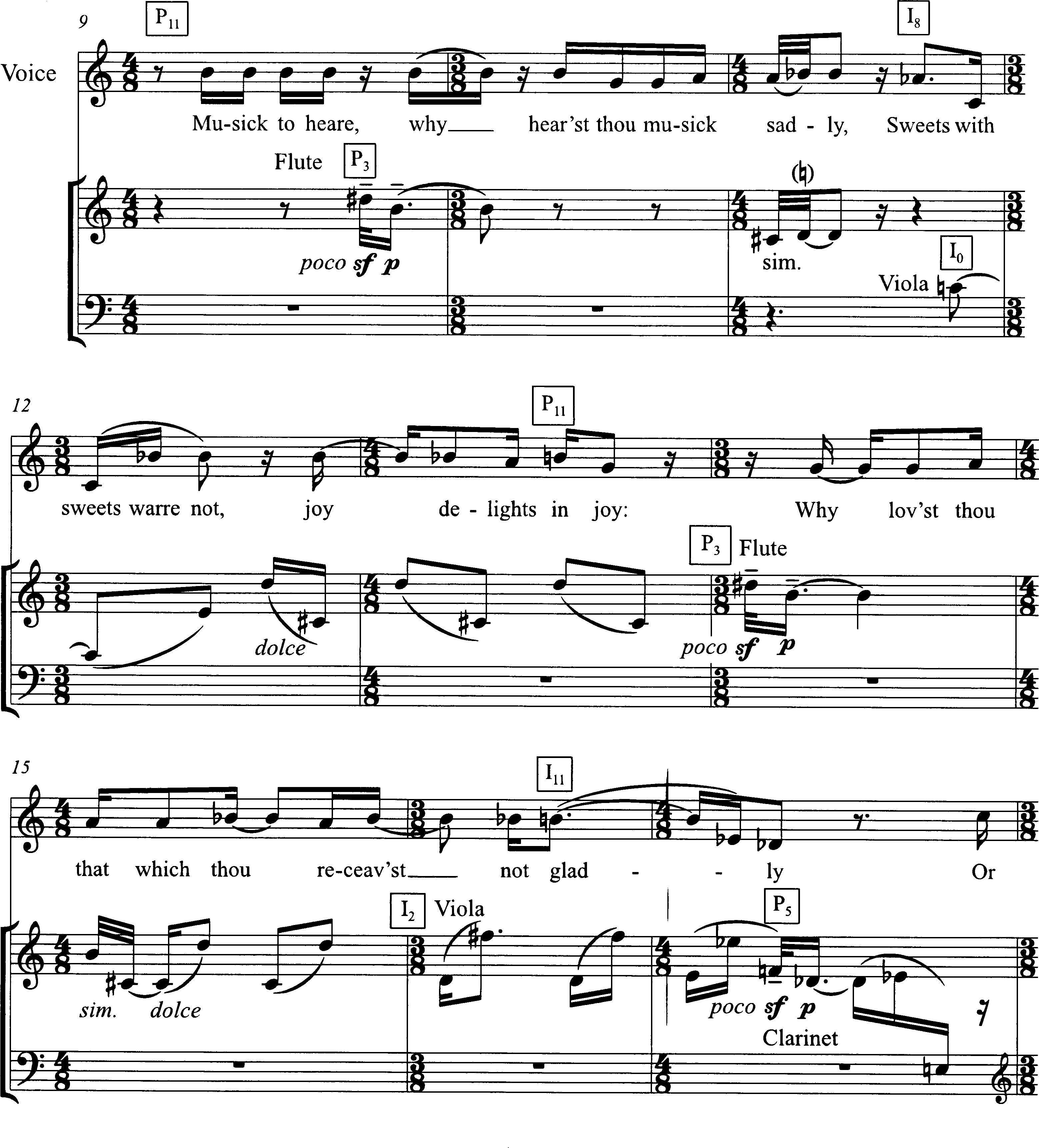 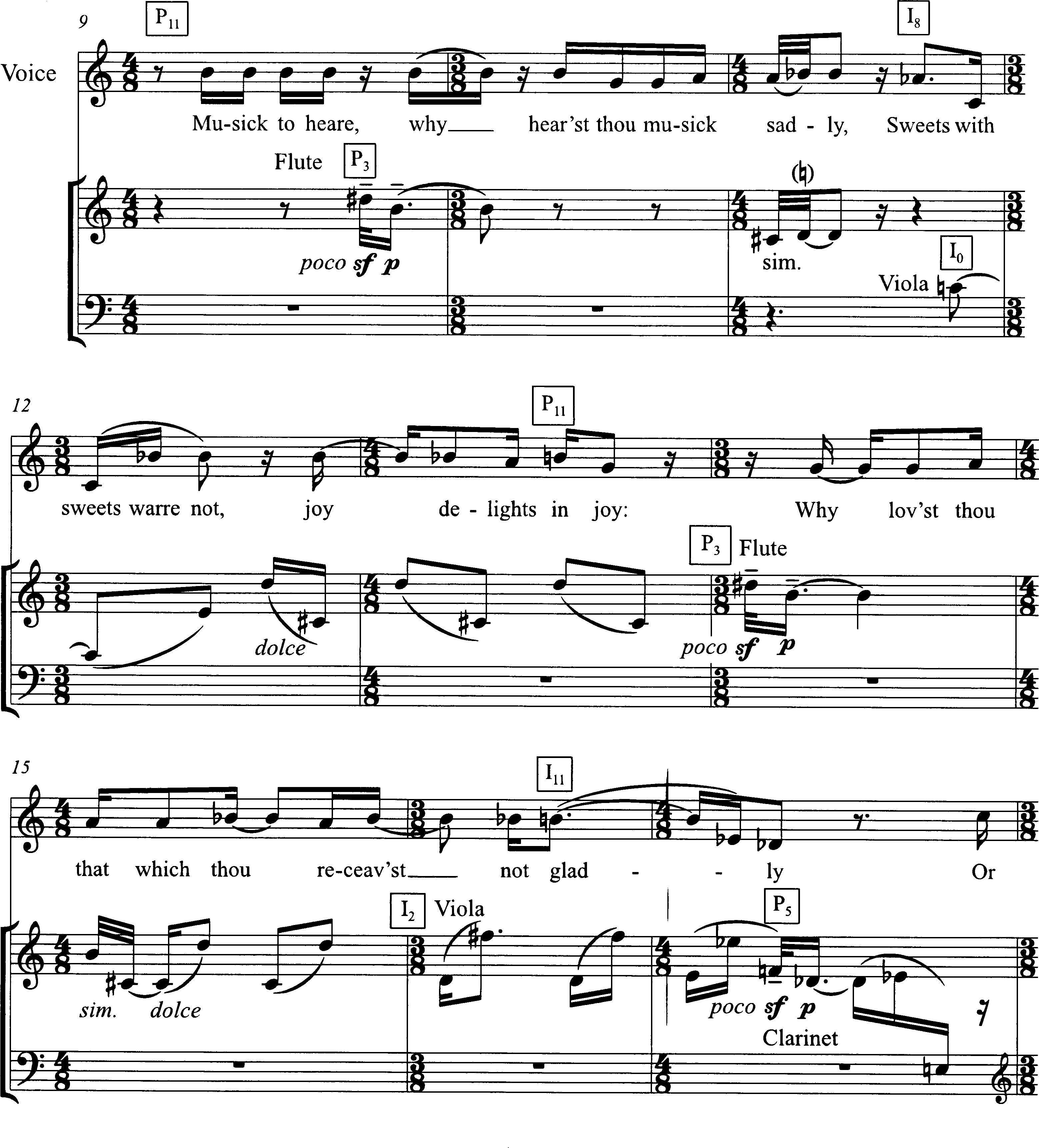 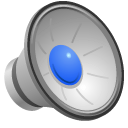 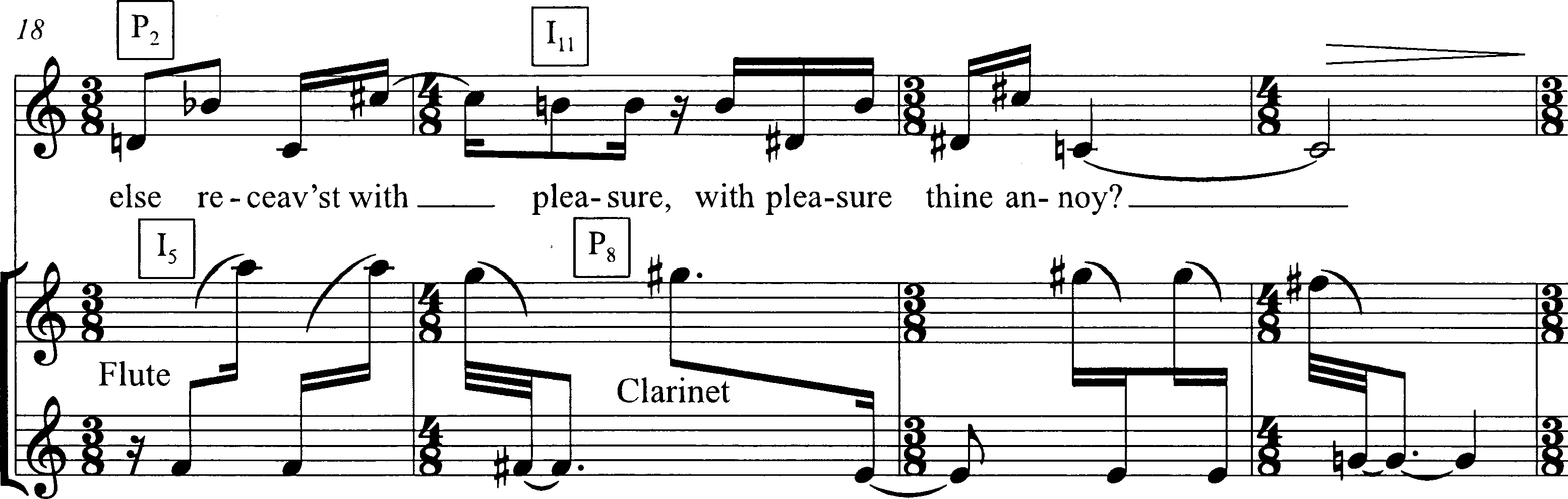 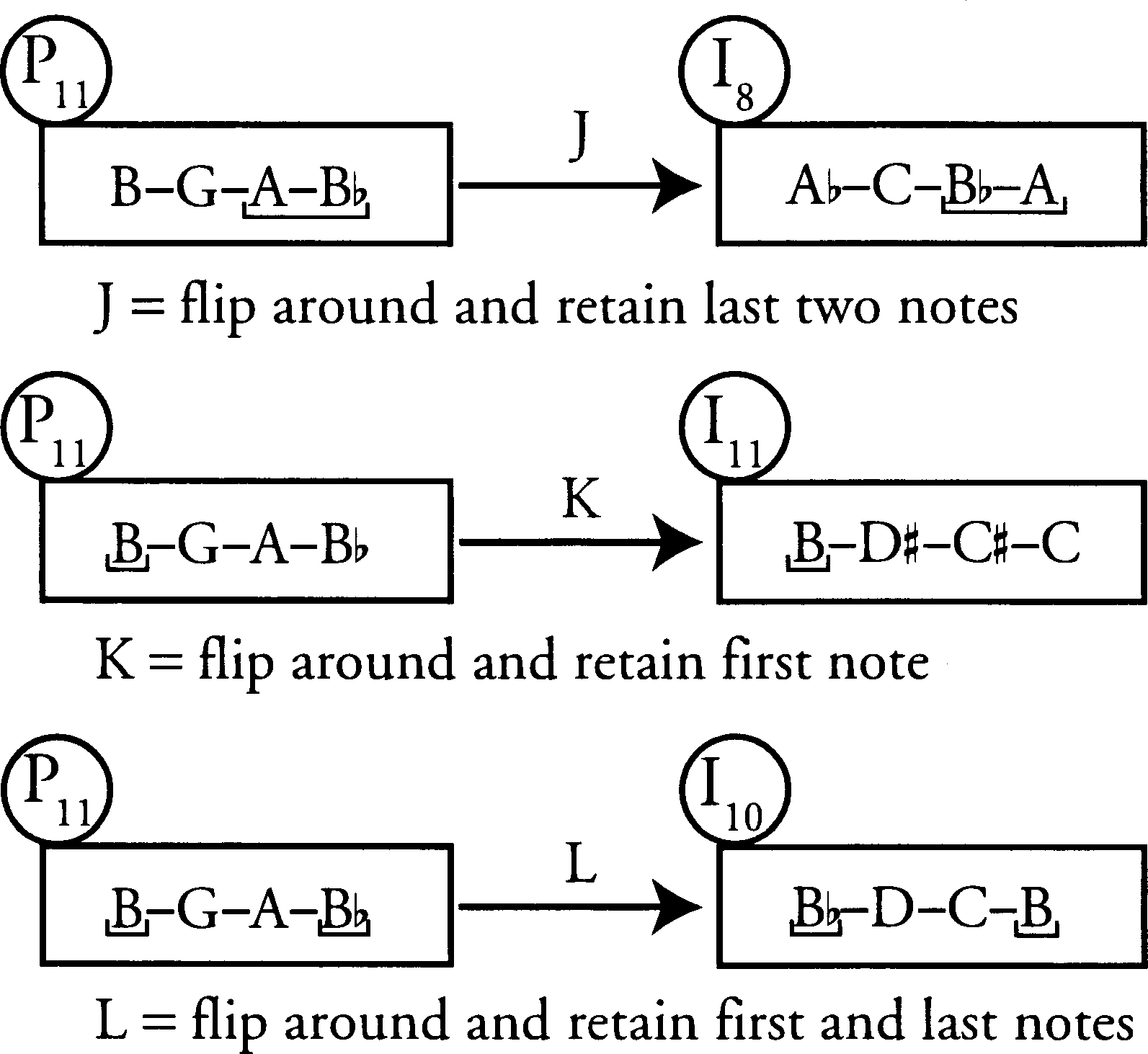 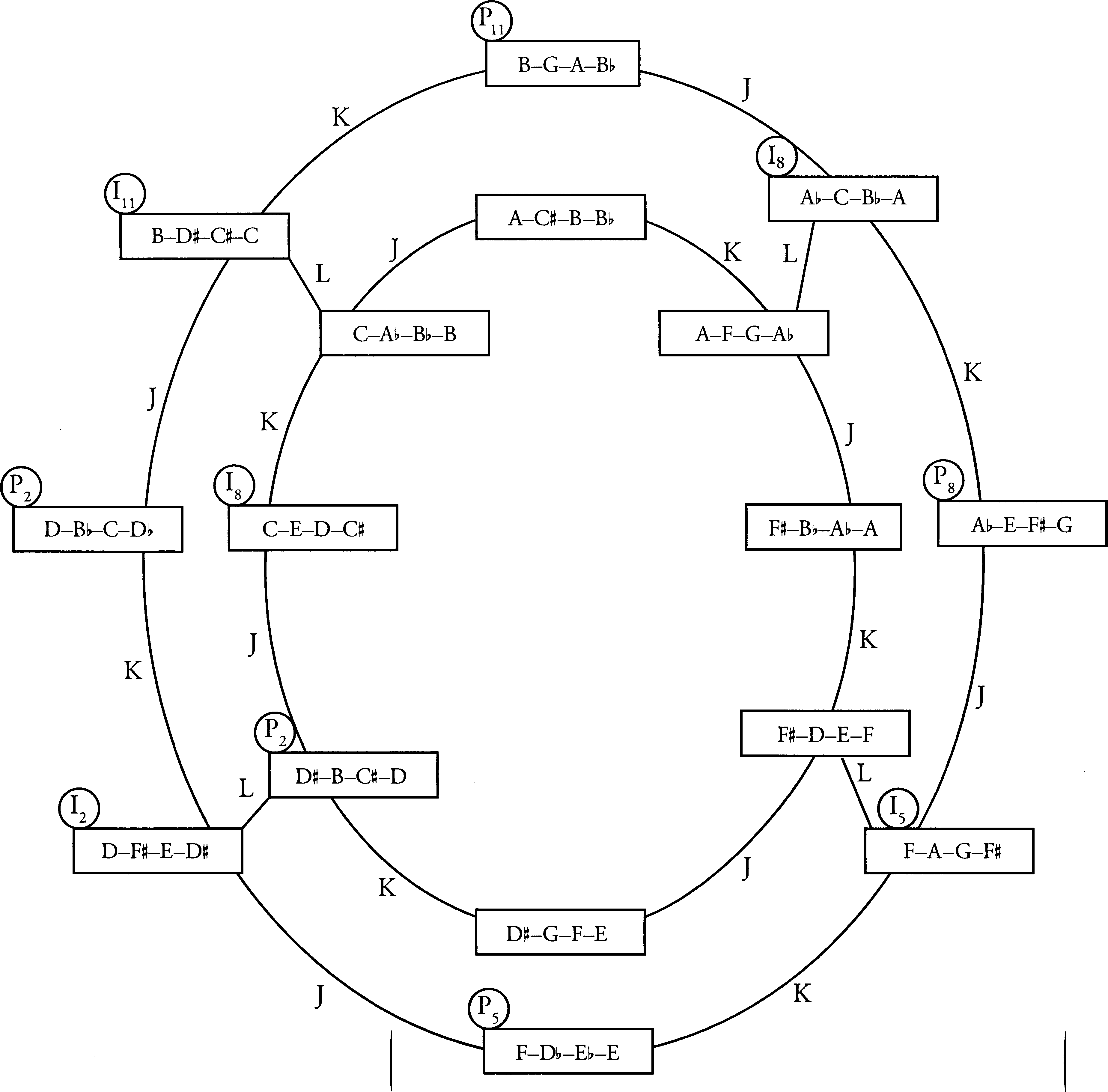 regular inversion:
C---B---Bb-Ab-G---F#--CA---Ab-G---F---E---Eb--AF#-G---Ab-Bb-B---C----F#Eb-E---F---G---G#-A---Eb
[0369] at I0
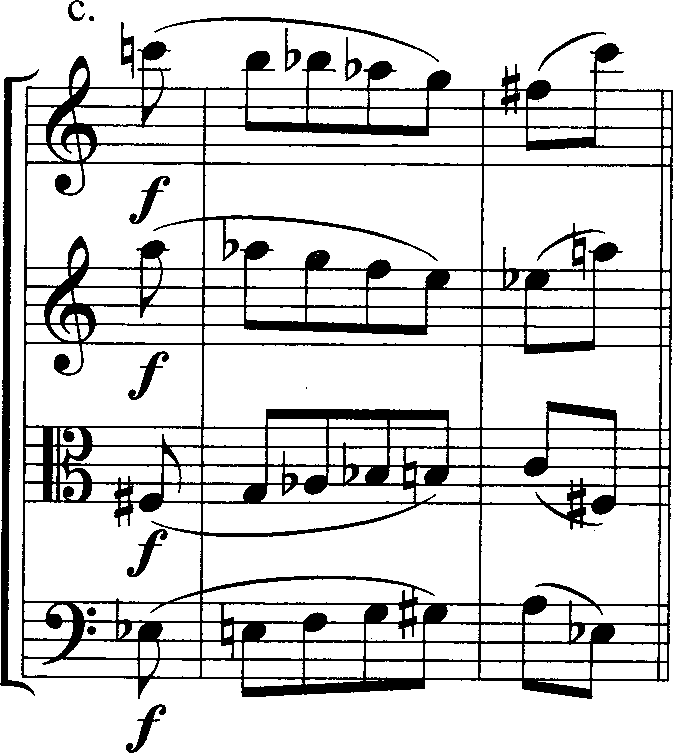 [0369] at IC F#
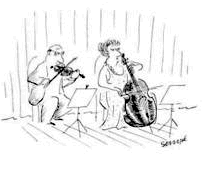 contextual inversion:
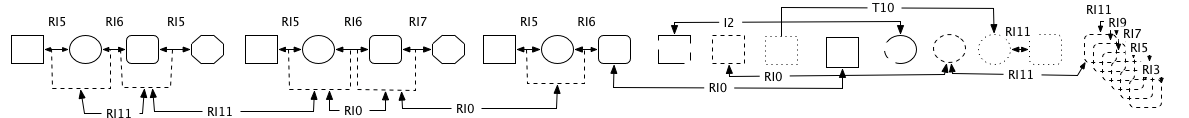 Recursive retrograde inversion relations in the theme of 
György Ligeti’s Metamorphoses Nocturnes
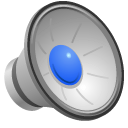